Figure 3 The same quantities as Fig. 2, but for only those halo particles that are at each time-step within a physical ...
Mon Not R Astron Soc, Volume 411, Issue 3, March 2011, Pages 1963–1976, https://doi.org/10.1111/j.1365-2966.2010.17824.x
The content of this slide may be subject to copyright: please see the slide notes for details.
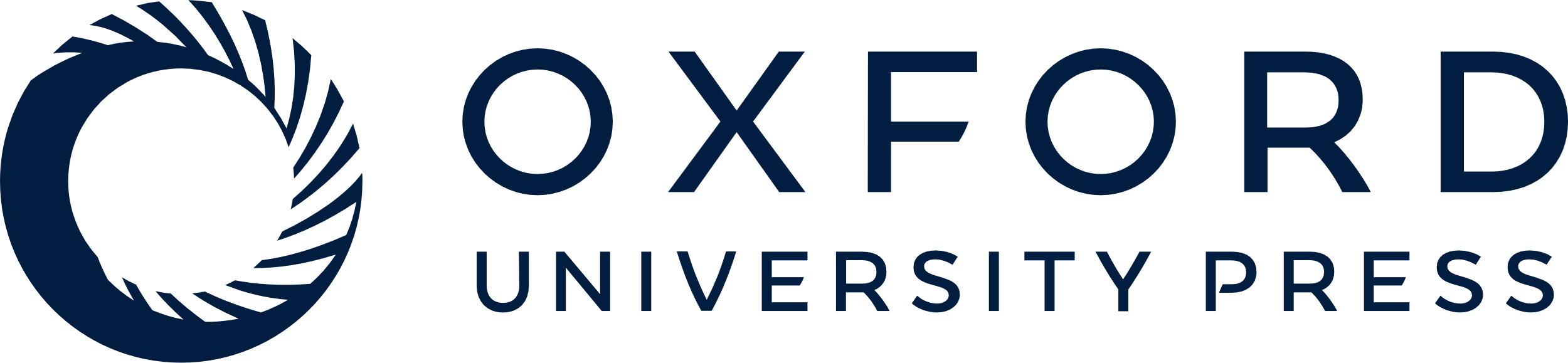 [Speaker Notes: Figure 3 The same quantities as Fig. 2, but for only those halo particles that are at each time-step within a physical radius 0.1rvir(z = 0) of the centre of the halo.


Unless provided in the caption above, the following copyright applies to the content of this slide: © 2010 The Authors Monthly Notices of the Royal Astronomical Society © 2010 RAS]